experimental design & programming
Week 14 (Seminar 2)
Creating a choice reaction time task
Last week…
You learned: 
how to create a very simple experiment
how to use experiment settings
how to add routines, components and loops
how to work with the component properties
Activity Set  2 Consolidating & building upon learning
This session is primarily designed to consolidate your learning from Seminar 1. 
In it you will: 
create a new simple experiment
include participant instructions & debrief 
work with the component properties to make your experiment look good & behave as it should
Fixation
(300ms/0.3sec)
Instructions
Goodbye/Debrief
Stimulus
(until keypress)
Activity 2.0 – Choice Reaction Time
Blank screen
(200ms/ 0.2sec)
Conditions: Emotion
angry face (m key)
happy face (z key)
Activity 2.0 – Using conds files
Your stimulus must change on each trial iteration
To do this we use a conds file (conditions) 
Conditions files are simply repositories for the stimuli that you want to present on screen
They are not limited to just stimulus presentation
You can change things such as 
the orientation of a stimulus
the colour of text 
the size of text or images
the position of components on the screen 
specifying a correct or incorrect response
Stimulus
(until keypress)
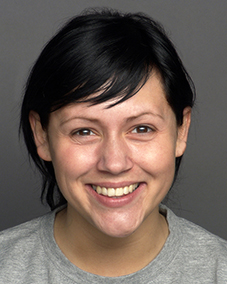 Activity 2.0 – Why do we use them?
Imagine an experiment where you want to present 80 trials to a participant.  You could create a routine for each single trial, so your Flow would have at least 1 routine per trial, plus instructions, keyboard responses, fixations, inter-stimulus intervals and a debrief
+
+
+
+
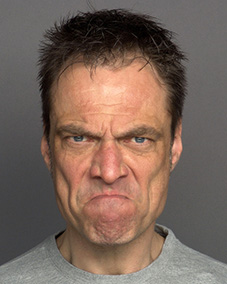 +
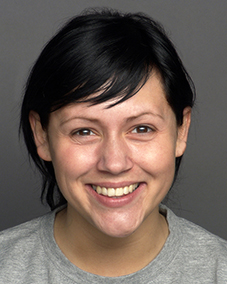 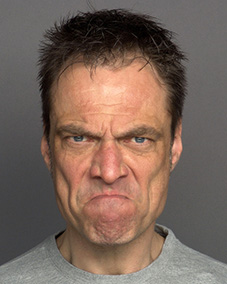 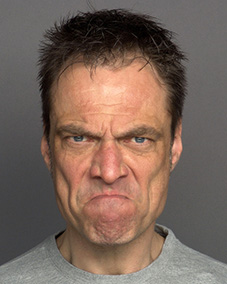 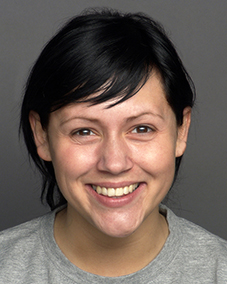 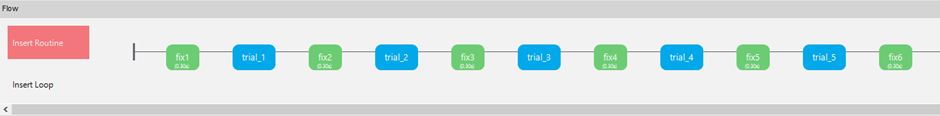 Activity 2.0 – Why is this bad?
Inefficient programming method
Unable to randomise stimulus presentation
Resulting dataset would be difficult to interpret
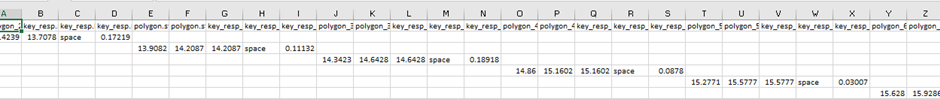 Fixation
(300ms/0.3sec)
Stimulus
(until keypress)
Activity 2.0 – So what do we do instead?
Blank screen
(200ms/ 0.2sec)
Trial visualisation shows what ONE trial will look like
“Store” the stimulus information in the excel conds file
faces -------------------------------- 
emotion --------------------
correct response ----------------------“z”, “m”
+
stims/happy.jpg
stims/angry.jpg
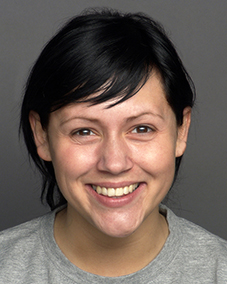 positive
negative
Activity 2.0 – Anatomy of a conds file
variables
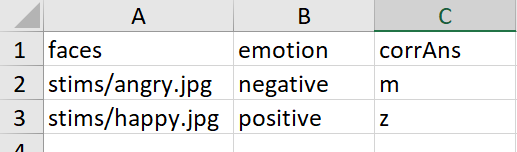 correct 
response
folder
image name
file extension
levels of the emotion condition
Activity 2.0 – How do we tell PsychoPy to find the conds file?
Insert a Loop around the trial routines
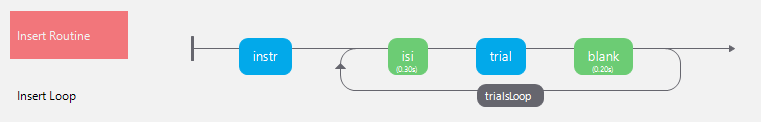 Activity 2.0 – How do we tell PsychoPy to find the conds file??
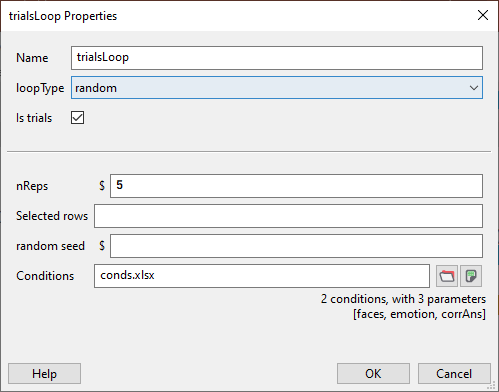 Click on the Loop to edit 
the properties
Use the folder browse icon 
to locate the conds file in 
your root folder
Activity 2.0 – How do we tell components to find the stimuli or other variables in the conds file??
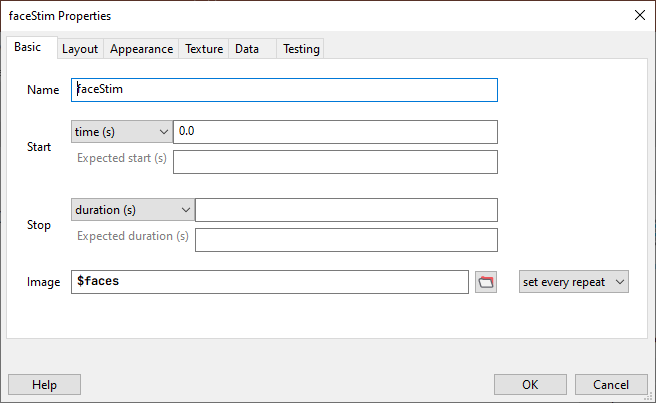 Click the component
you want to allow to 
link to a column in 
the conds file
Instead of linking directly to 
an image stimulus, use the 
$ sign to reference the column 
you want in the conds file and 
ensure this is set every repeat
Activity 2.0 – What happens next?
You also need to tell the response component where to look for the correct response (corrAns) in the conds file using the $ sign again
You may have other columns in the conds file that you want to create variables, such as the colour of text, the size of images, the position on screen etc
Activity 2.0 – Running the experiment
$faces
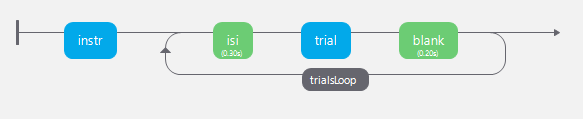 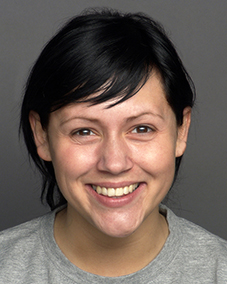 +
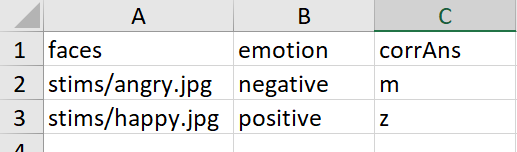 [Speaker Notes: I use a handbag analogy.  The conds file is a handbag, the loop is the strap and the dollar sign to reference the conds file is a hand reaching into the bag to grab a ROW from the conds file and present it, then throw it away, reach in and grab the next (random) row]
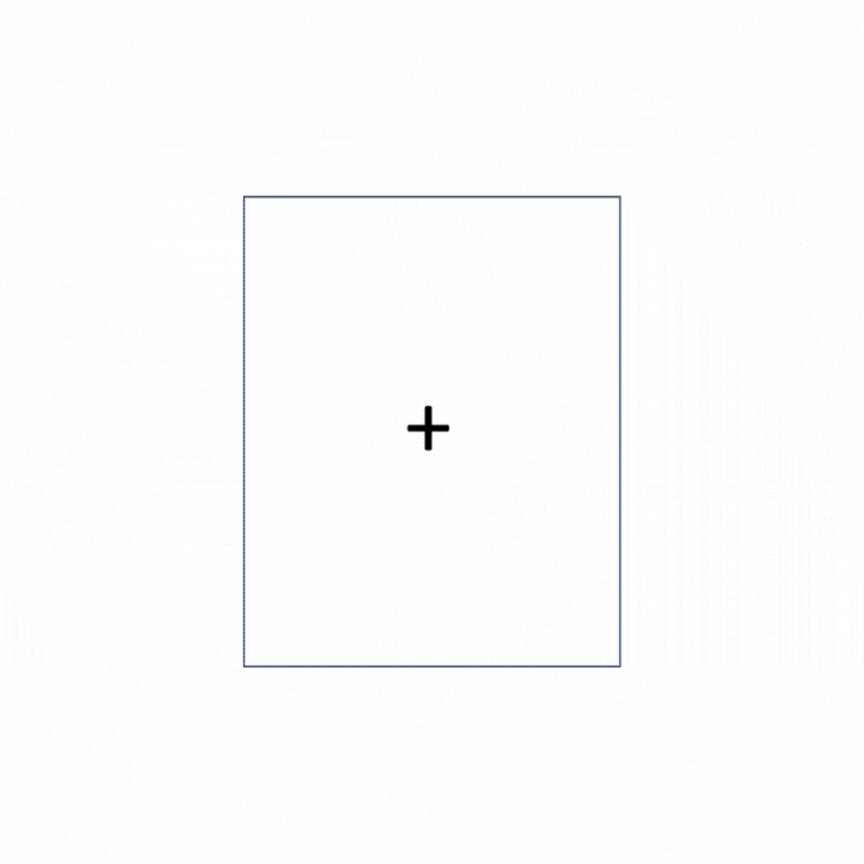 Activity 2.0 – Running the experiment
For next week…
Read all of the Assessment pages on the EDP Website on the Moodle
Read the Introduction and Methodology of the starter reference, there is some guidance to support this here
Run a demo Lexical Decision Task online to help appreciate what the task that you will be developing will look like